M2M World of Connected ServicesThe Internet of Things
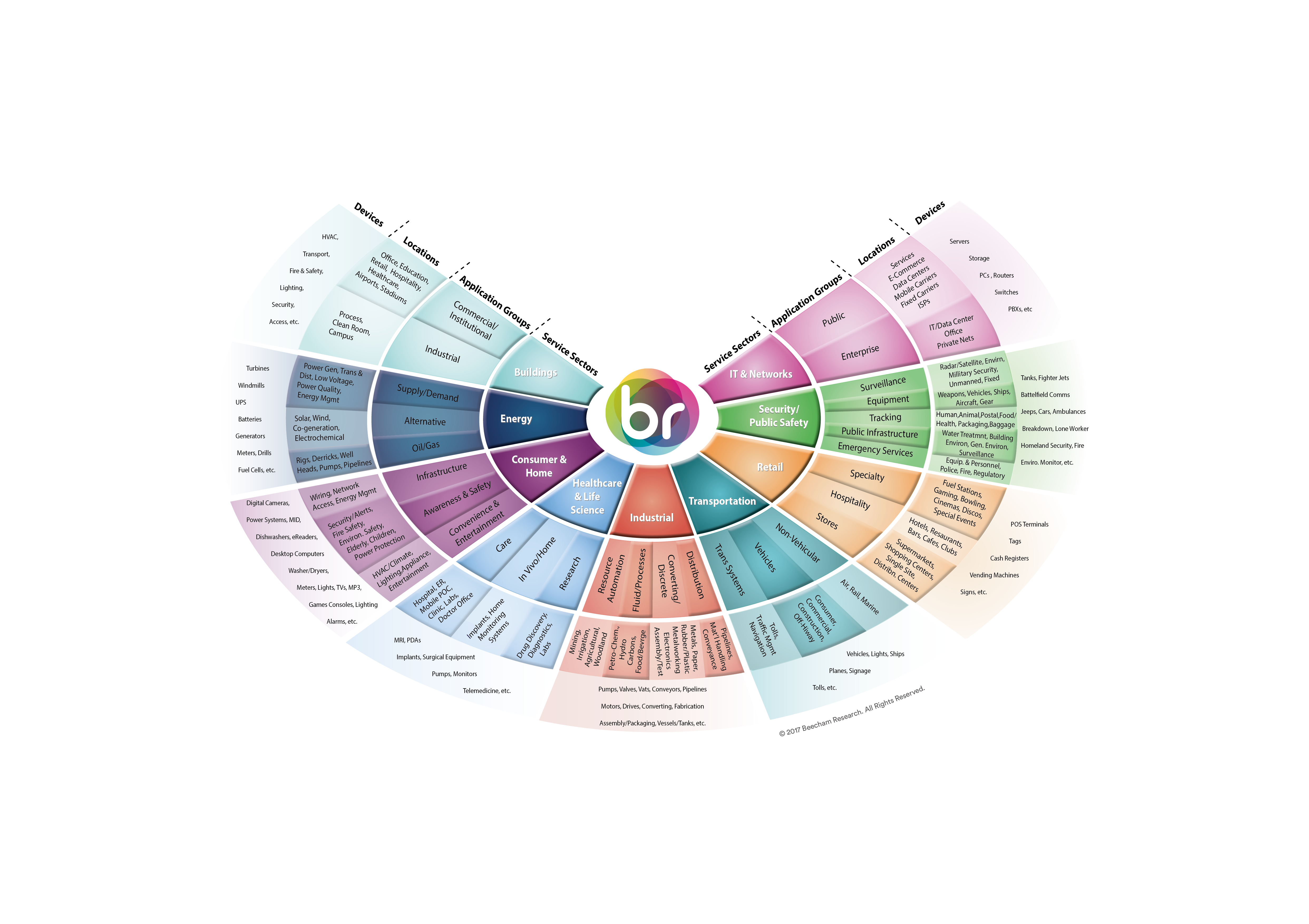